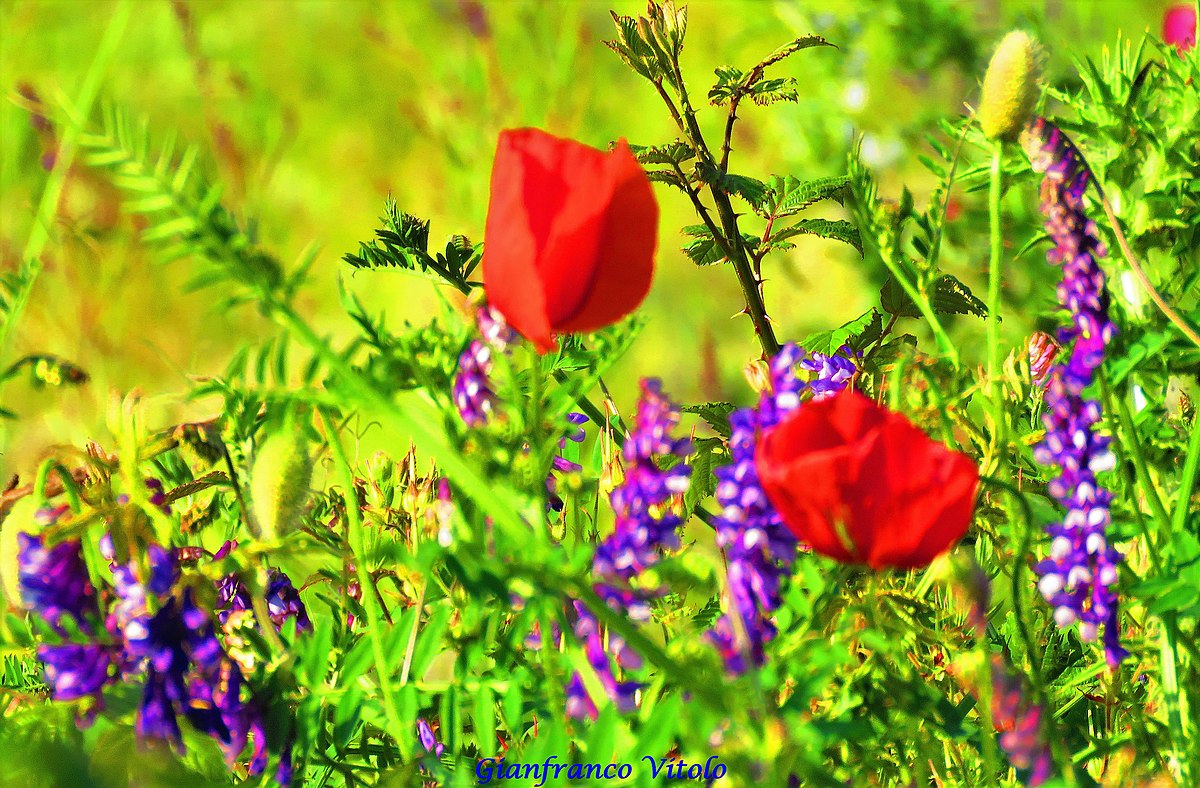 সবাইকে আজকের পাঠে স্বাগতম
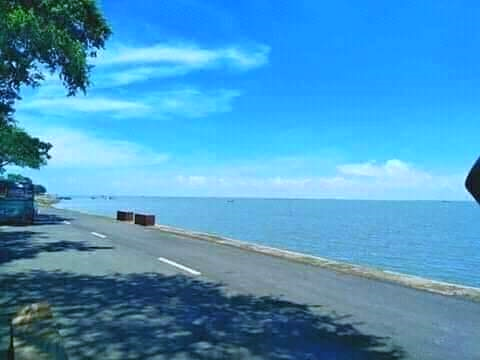 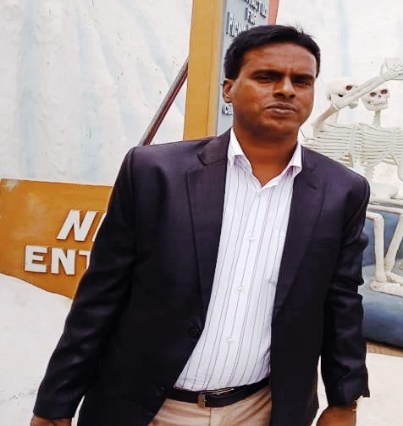 শিক্ষক পরিচিতি
মোঃ রাসেল
সহকারী শিক্ষক
মজলিশপুর সরকারি প্রাথমিক বিদ্যালয়
নিকলী,কিশোরগঞ্জ।
মোবাইলঃ  ০১৯১৩৪৫১৬২৬
Gmail: raselictbrahm@gmail.com
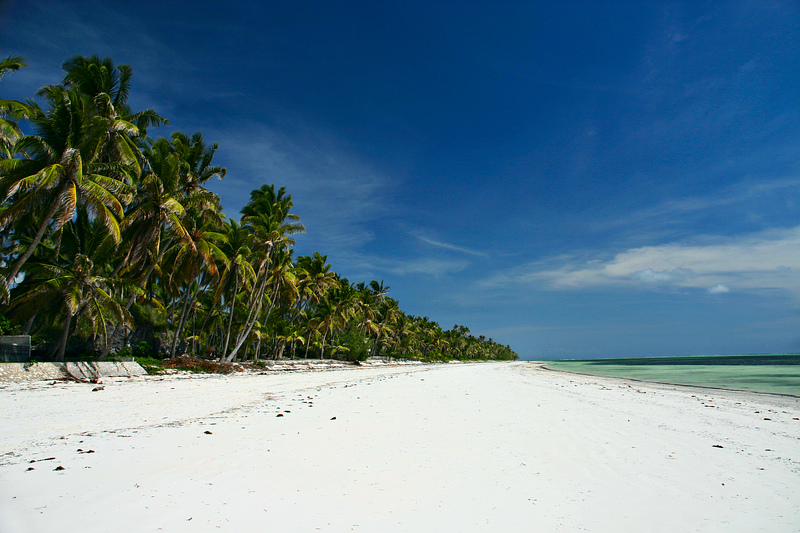 পাঠ পরিচিতি
শ্রেণিঃ২য় 
বিষয়ঃবাংলা 
 অধ্যায়ঃ০৮
পাঠঃ নানা রঙের ফুল ফল 
পাঠ্যাংশঃ আমাদের দেশ(কাশফুল ও সাদা )
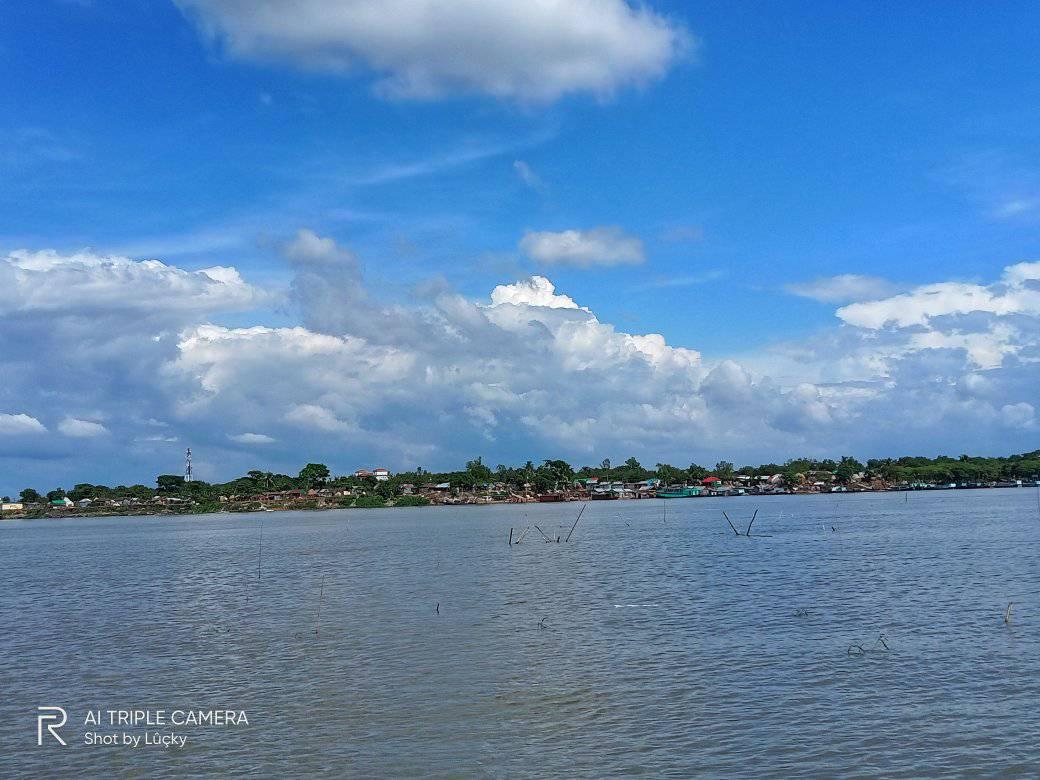 শিখনফল
৩.২.১: পরিচিত ফুল সম্পর্কে শুনে বুঝতে পারবে।
২.৬.১: পরিচিত ফুল সম্পর্কে বর্ণনা করতে পারবে।
২.৬.১:  পরিচিত ফুল সম্পর্কে পড়ে বুঝতে  পারবে।
২.৪.১:  পরিচিত ফুল সম্পর্কে লিখতে পারবে।
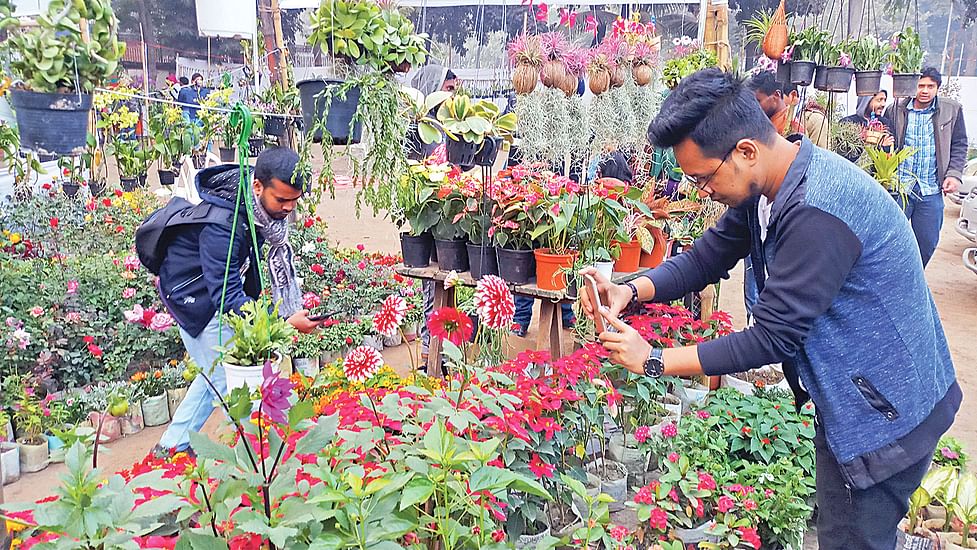 আমাদের দেশের ফুলের ছবি
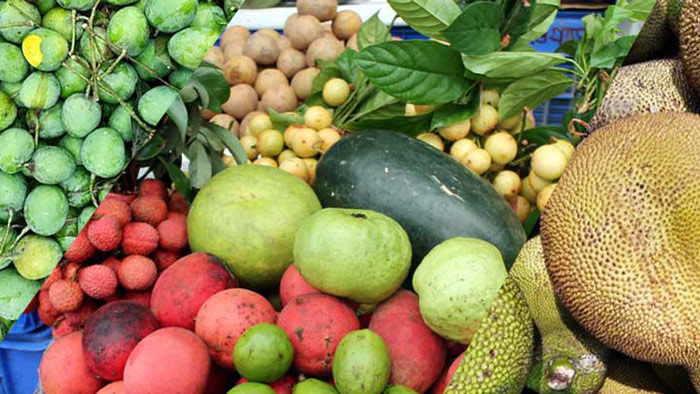 আমাদের দেশের ফলের ছবি
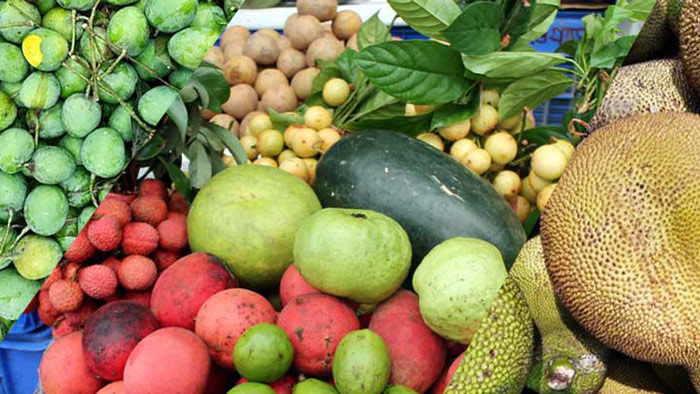 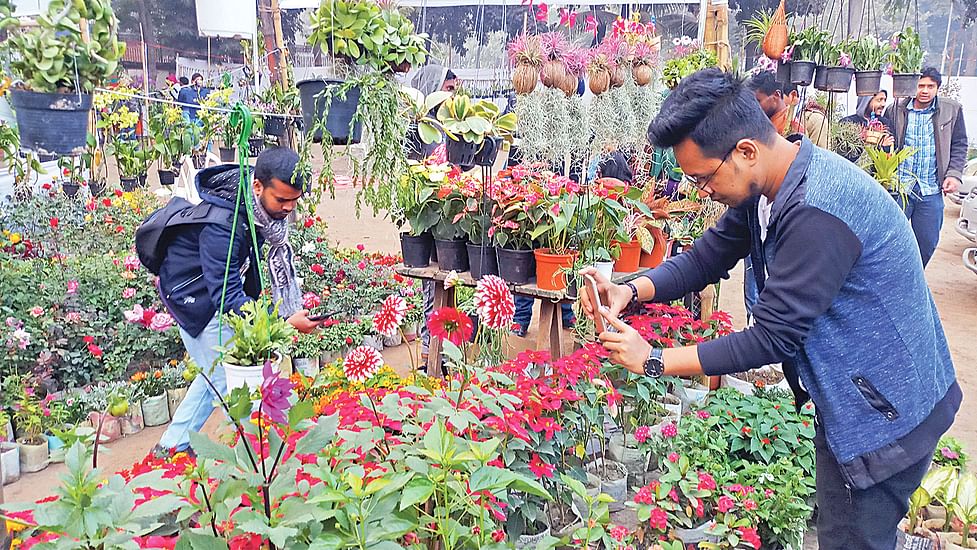 নানা রঙের নানা রকমের ফুলফল দেখা যায় সারা বছর জুড়ে
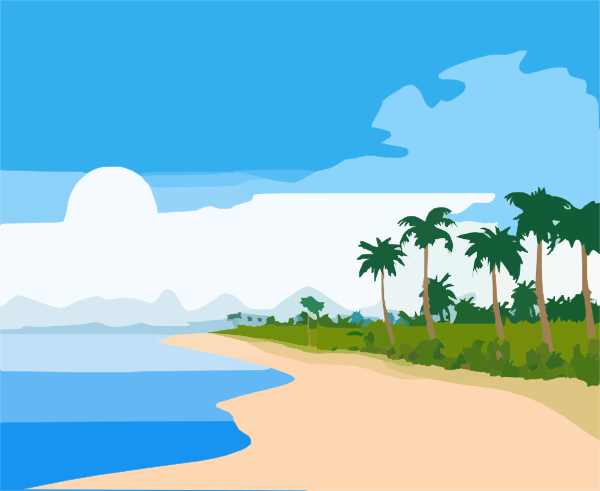 কাঁঠাল পেয়ারা কুল আতা বেল আমখেজুর শরিফা কলা লিচু পেঁপে জামতরমুজ আনারস জামরুল গাবডালিম আমড়া তাল নারিকেল ডাব।
ডেউয়া বেতস লেবু মালটা ডুমুরঅড়বরই সফেদা চালতা আঙ্গুরলটকন জলপাই কমলা আমড়াকরমচা কদবেল ফলসা জাম্বুরা।
বহেরা, চুকুর ফুটি বৈঁচি আমলকীআলুবোখারা মাখনা পিচ হরিতকিঅ্যাভোকাডো নাশপাতি কাজু পানিফলতেঁতুল বিলিম্বি কাউ কদ শানতোলকামরাঙা চাপালিশ তুঁত লুকলুকিশালুকসহ নানান ফল দেয় উঁকি॥
চল আমরা সবাই একসাথে ছড়াটি বলি
তোমরা কী বলতে পারবে ?
 আজকে আমরা কী পড়ব?
নানা রঙের ফুলফল
শব্দগুলোর অর্থ জেনে নিই ও বাক্য শিখি।
শিমুল ও পলাশ ফুলের সুবাস নেই।
সুবাস
গন্ধ
গোলাপ ফুলের সুগন্ধ আছে ।
সুগন্ধ
সুন্দর
যুক্ত বর্ণ গুলো চিনি  এবং
নতুন শব্দ শিখি
কৃষক
ৃ
ক
কৃষ্ণচূড়া
কৃ
ঋ-কার
তৃষ্ণা
ষ
কৃষ্ণচূড়া
ষ্ণ
ণ
শান্ত
কিন্তু
ন্ত
ন
ত
এগুলো গোলাপ ফুল
এগুলো কি ফুল?
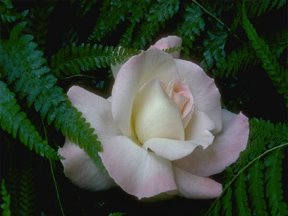 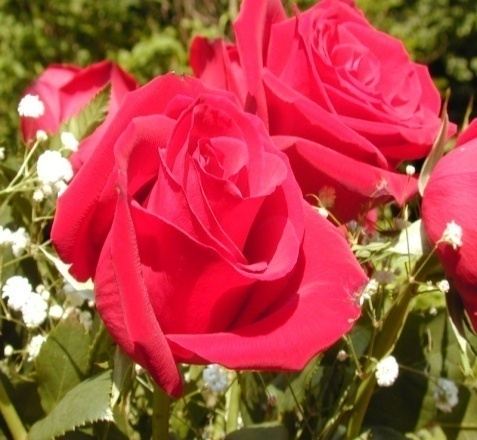 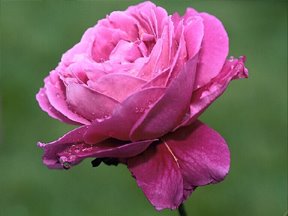 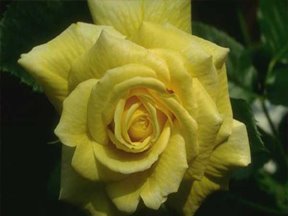 গোলাপের সুগন্ধ চমৎকার।
ফুলগুলোর নাম বলি।
এগুলো কি রঙের ফুল
লাল রঙের ফুল
এগুলো দেখতে খুবই সুন্দর কিন্তু এদের সুবাস নেই।
রজনীগন্ধা
বেলি
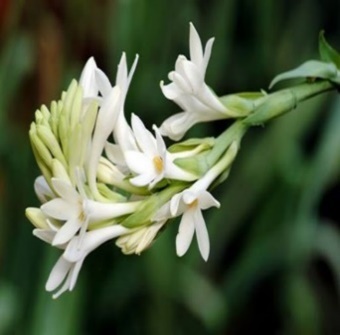 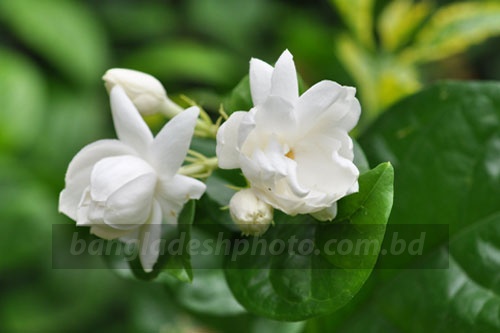 এগুলোর মিষ্টি গন্ধ মন ভরিয়ে দেয়।
এসব ফুলের  কী গন্ধ আছে?
সাদা রঙের কী কী ফুল দেখেছ? চল বোর্ডে লিখি।
এস মিলিয়ে দেখি।
তোমরা কি সাদা রঙের ফুল দেখেছ?
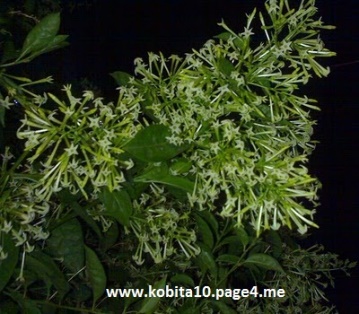 হাসনাহেনা
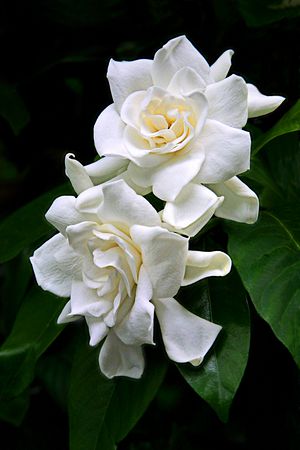 সাদা রঙের ফুল
গন্ধরাজ
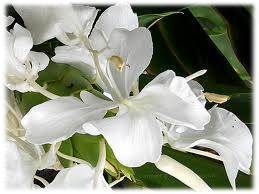 দোলনচাঁপা
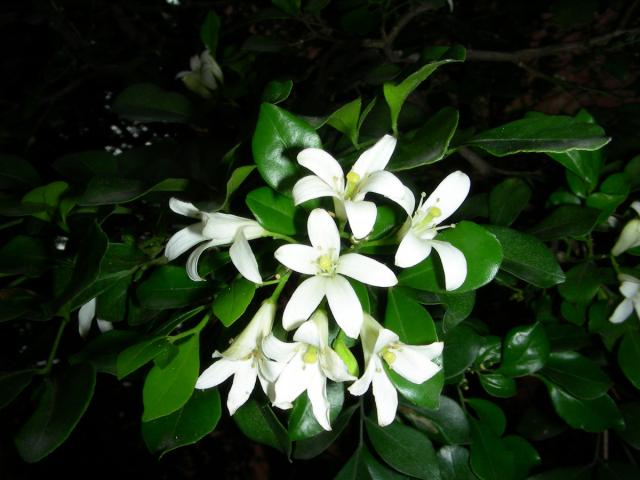 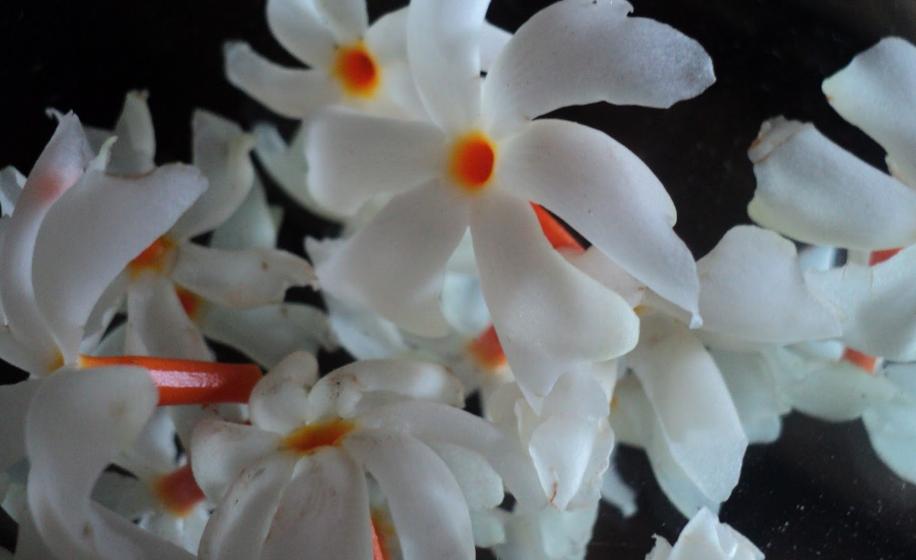 কামিনী
শিউলী
আরও কিছু সাদা রঙের ফুলের নাম জানি ।
এগুলোও সাদা রঙের ফুল কিন্তু এদের কোন গন্ধ নেই
মিল করি
গোলাপ
লাল
হলুদ
হাসনাহেনা
গোলাপী
সূর্যমুখী
সাদা
শিমুল
আমার বাংলা বই পৃষ্ঠা নং-২১
মৌখিক মূল্যায়ন
উত্তরের উপর ক্লিক করুন
সঠিক উত্তরটি বলঃ
(জ্ঞান মূলক)
১। লাল রঙের ফুল কোনটি ?
×
∙
×
×
গ) শিমুল
খ) বেলী
ক) গাঁদা
ঘ) কামিনি
২। গন্ধ নেই কোন ফুলের ?
×
×
×
∙
ক) গোলাপ
ঘ) হাসনা হেনা
গ) গন্ধরাজ
খ) কৃষ্ণচূড়া
৩। সাদা রঙের ফুল নয় কোনটি ?
×
×
ক ) শিউলি
খ) দোলনচাঁপা
∙
×
ঘ) পলাশ
গ) গোলাপ
মৌখিক মূল্যায়ন
উত্তরের উপর ক্লিক করুন
সঠিক উত্তরটি বলঃ
(অনুধাবন মূলক)
৪। তোমার বাবা একগুচ্ছ ফুল কিনে আনলেন, তোমার মা সেগুলো ফুলদানিতে রেখে পানি দিয়ে রেখে দিলেন পরে সেই ফুলথেকে সুন্দর গন্ধ আসছিল । এটা কী ফুল  ?
×
×
×
গ) শিমুল
ঘ) জবা
∙
ক) পলাশ
খ) রজনীগন্ধা
৫। রোদভা প্রতিদিন ফুলবাগানের পরিচর্যা করে।রোদভার বাগানে একটি লাল রঙের ফুলের গাছ আছে। গাছটিতে সুন্দর ফুল ফুটলেও তাতে কোন গন্ধ নেই। রোদভার বাগানে কী ফুলের গাছ আছে?
×
×
×
∙
ঘ) পলাশ
খ) ডালিয়া
ক) দোপাটি
গ) গোলাপ
৬। রা-আদ মেলা থেকে একটি ফুলগাছ কিনল, দোকানি তাকে বলল, এটি খুব সুন্দর সুগন্ধযুক্ত ফুল এবং এই ফুলটি লাল,সাদা, গোলাপি বিভিন্ন রঙের হয়। রা-আদ মেলা থেকে কী গাছ কিনল ?
×
×
∙
×
ঘ) দোলনচাঁপা
খ) বেলী
গ) কামিনি
ক) গোলাপ
মূল্যায়ন
১।গন্ধ আছে এমন ৩টি ফুলের নাম লিখ।
২। গন্ধ নেই এমন ২টি ফুলের নাম লিখ।
বাড়ির কাজ
তোমার প্রিয় ফুলের নাম কী ? প্রিয় ফুল সম্পর্কে ৩টি বাক্য লিখে আনবে।
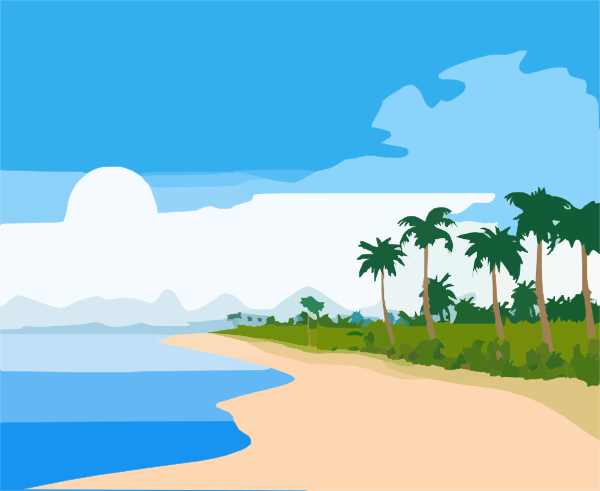 সবার জন্য শুভকামনা রইল নিরন্তর